Сучасні художні  напрями   поч. ХХ столітті в українському мистецтві.
Картина художнього життя 20 ст. не порівнянна ні з однією з минулих епох за своєю різноманітністю і парадоксальністю. Виникло безліч жанрів -  або внаслідок переосмислення традиційних, або завдяки новим технічним можливостям. Надзвичайно  поширився синтез мистецтв.
На п.20 ст. у сфері художньої творчості виникло безліч течій, груп, шкіл, які позначають збірним терміном «модернізм». Об’єднував їх насамперед авангардизм – розрив із визнаними нормами і традиціями , бунт проти старих форм не тільки в мистецтві, але й у житті взагалі.
Модернізм – загальна назва течій у мистецтві 20 ст., яким властиві заперечення реалізму , пошук нових художніх форм.

Авангардизм – принципово нове мистецьке явище, що з’явилося на п20 ст. Українським авангардом вважають перші течії модернізму.

Постмодернізм – напрям у мистецтві, що прийшов на зміну модернізму, спрямований проти безликої стандартизації.
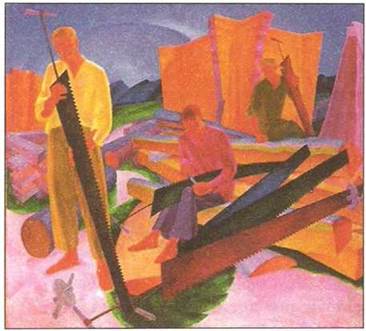 Г. Нарбут. Ілюстрація до поеми І. Котляревського «Енеїда»
К. Кустодієв. Портрет Г. Нарбута
Гіперреалізм – мистецький напрям 20 ст., для якого характерним є наслідування фотографії живописними та графічними засобами.


Концептуалізм – мистецький напрям 20ст., який грунтується на поєднанні несполучуваних предметів.
Тісні зв’язки між окремими видами мистецтва відбуваються в інсталяції, головною метою якої є візуальне поєднання світу реальних об’єктів, що існують поряд із людиною.

Інсталяція – просторова композиція, створена з різних речей.
О.Богомазов. Автопортрет
«Прощавай, Караваджо» - 97 тисяч доларів
Олександр Ройтбурд – найдорожчий сучасний художник. Його роботи галеристи вважають дуже цінними з мистецької точки зору.

В Україні нижня цінова межа на роботи Ройтбурда складатиме від 15 до 30 тисяч доларів.
«Портрет дами в білому» – 27-32 тисяч доларів
«Зайчик» – 41 тисяча доларів.
« Кого боїться Хьорст» – близько 100 тисяч доларів.
«шантаж» – 35-40 тисяч доларів
Олександр Гнилицький – київський художник , у 2007 році пркдставляв Україну на Венеціанському бієнале. Мав успіх на зарубіжних  аукціонах
«Небо. Олегівська» - 
41250 доларів
« У ліс» – 25-35 тисяч доларів
Арсен Савадов – український художник-концептуаліст працює в багатьох жанрах. Тривалий час працював у парі з Юрієм Сенченком.
У червні 2009 року на аукціоні його картину «Караїмське кладовище» купили за 16,4 тисячі доларів.
«З життя комах»- 25 тисяч доларів
Ілля Чічкан.
Чи не наймолодший у «десятці» гравців вищої цінної ліги.
В Україні його роботи коштуватимуть від 17-20 тисяч доларів.
«Чарлі»          «Тоталітарний  психодарвінізм»
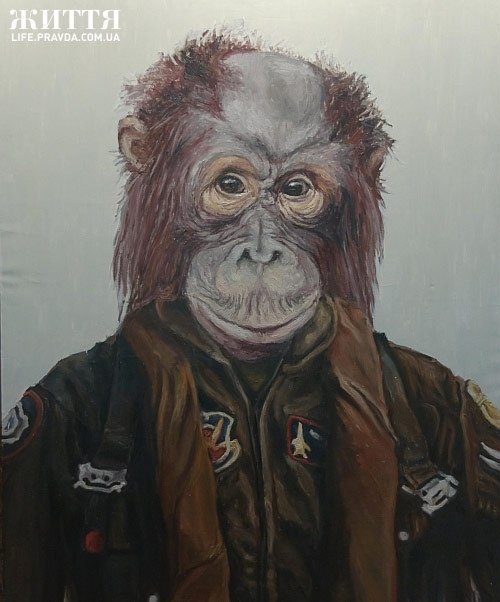 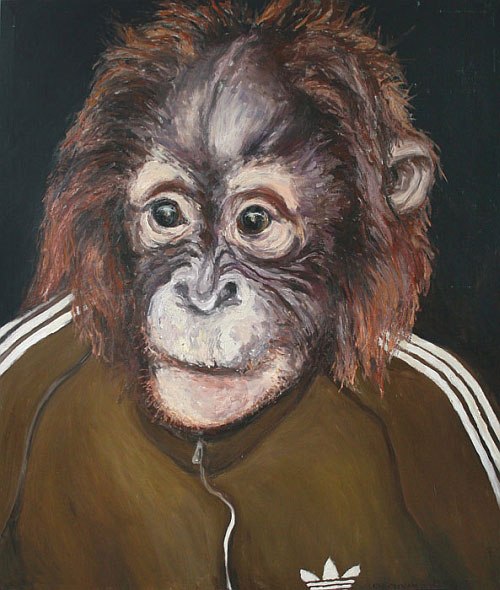 «Морський бій» – 35 тисяч доларів
«Лижник, що летить» – 9-11 тисяч доларів
Артем Волокітін «Атлант» – 8,5-10 тисяч доларів